МЫ – БУДУЩЕЕ РОССИИ!
Социальная реклама — вид некоммерческой 
рекламы,
 направленной на изменение моделей общественного поведения и
 привлечения внимания                                 к проблемам социума.
Проблема №1: Безопасность на дорогах.
 
Проблема №2: Армия: уклонения                                  от призыва.

Проблема №3: отношение к инвалидам.
 
Проблема №4: алкоголизм.
 
Проблема №5: отсутствие привычки читать.
 
Проблема №6: сиротство.
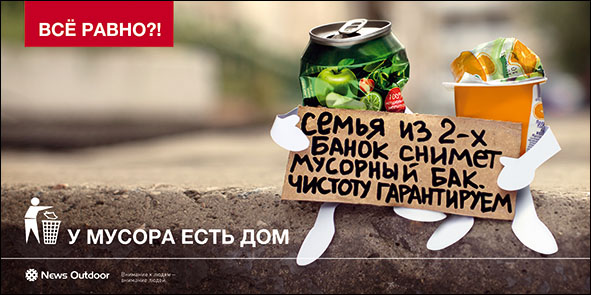 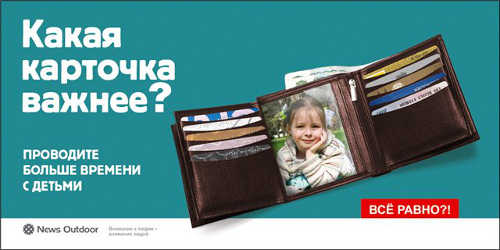 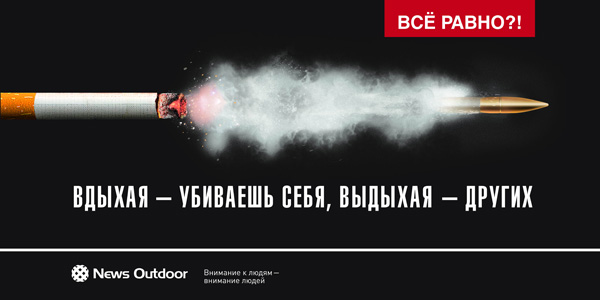 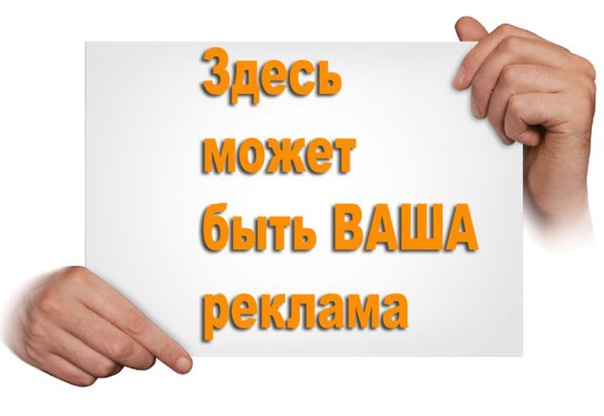